The Link Between University R&D, Human Capital and Business Startups
Nathan Goldschlag
US Census Bureau
Julia Lane
New York University
Nikolas Zolas
US Census Bureau
Ron Jarmin
US Census Bureau
NBER CRIW Conference
March 10-11, 2017



Disclaimer:  Any opinions and conclusions expressed herein are those of the authors and do not necessarily represent the views of the U.S. Census Bureau.  All results have been reviewed to ensure that no confidential information is disclosed. This work draws on collaborations with many coauthors.
Motivation
Ultimate goal: estimate the contribution of research spending on local and national economic activity

Focus of this paper: link between research spending, human capital and startup growth and survival

Motivating observations: 

Declining dynamism in economy
Declining worker flows in economy
Transmission of knowledge important (e.g. noncompetes)

What is role of experience, research training and mobility across firms, particularly young firms
2
Basic Survival and Startup Facts
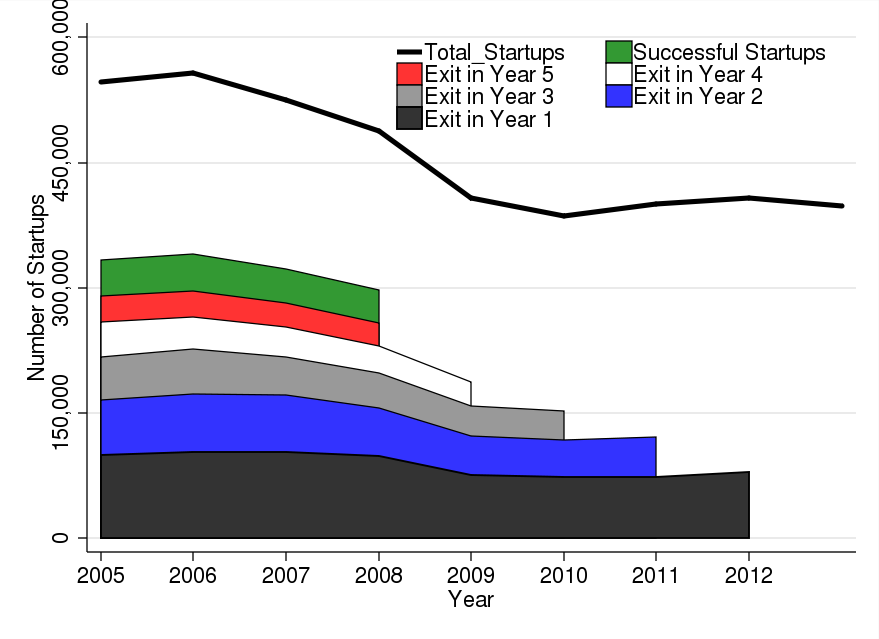 More than 50% of startups fail before Year 5

Fewer than 90% of startups fail to hire more than ten employees by Year 5
3
Basic Job Flow Facts
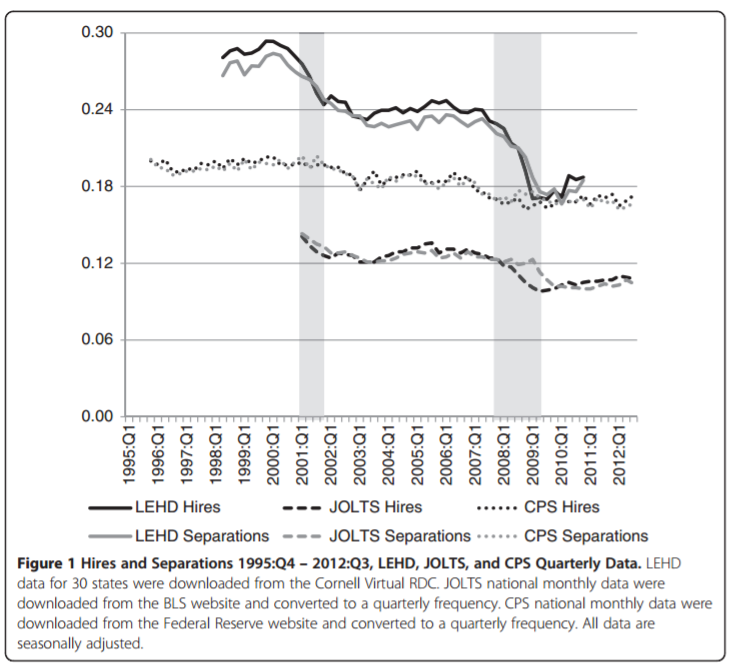 Hyatt, H.R. & Spletzer, J.R. IZA J Labor Econ (2013) 2: 5. doi:10.1186/2193-8997-2-5
4
Contribution and Findings
Data and measurement
New measures of human capital at individual level
New approach to capturing human capital composition at firm level
New data on startups
New data on individuals employed at startups




Findings
Increased human capital leads to increased survival and growth for startups
5
Outline
Approach

Data

Methods and Analysis

Results

Conclusion and Next Steps
6
Outline
Approach

Data

Methods and Analysis

Results

Conclusion and Next Steps
7
Approach
8
New Measures of Human Capital
9
Outline
Approach

Data

Methods and Analysis

Results

Conclusion and Next Steps
10
Data
Grant-funded researchers
UMETRICS

Individual Demographics
Individual Characteristics File (ICF)

Firms and establishments
Longitudinal Business Database (LBD) and Business Register (BR)

Jobs and Earnings
Longitudinal Employee-Household Dynamics (LEHD) and W2

University attributes
Carnegie Institute University data and Integrated Postsecondary Education System (IPEDS)
11
Agency    Budget
Award

Record
Acquisition
And Analysis
Agency
Direct
Benefit
Analysis
Award
State
Funding
Endowment
Funding
Institution
Papers
Intellectual
Property
Benefit
Analysis
Research
Project
Financial System
Disbursement
Patents
Innovation
Analysis
Start-Up
Procurement
System
Subcontracting
System
HR System
Jobs,
Purchases,
Contracts
Benefit
Analysis
Personnel
Vendor
Contractor
Hire
Buy
Engage
Detailed
Characterization
and
Summary
Existing
Institutional
Reporting
Download
State
UMETRICS
Institution
STAR
[Speaker Notes: Flowchart based on university reporting systems, but portable to other HR/Finance systems. Presented to and validated by pilot FDP universities]
Main Infrastructure Files
Start-Up Worker History File (2005-2014)
All employees affiliated with startups at time t=0
Contains earnings history, EIN codes, R&D/High-Tech/University Indicators
Panel dataset organized by PIK-EIN-Year (690M+ observations, 40M Unique Persons)

Start-Up Firm History File (2005-2014)
All new non-farm firms and establishments with positive payroll
Contains employment, payroll, Entry/Exit years, IPO, industry and geography codes
Constructed distance measures for each startup from NIH and NSF research allotments to universities

Combination of files allows us to assess impact of human capital and research funding on startup outcomes
13
Outline
Approach

Data

Methods and Analysis

Results

Conclusion and Next Steps
14
R&D and High Tech
High-Tech Industry (Hecker)
61 NAICS six-digit industries
R&D Firm (BRDIS/SIRD)
420,000 EIN-Year observations
74,000 EINs
ICF
Demographics for 260M individuals
Link by PIK
Link by NAICS
Link by EIN-Year
Startup Worker History File
690.4M Total PIK-EIN-Year Observations
48.3M Observations for Startups at time t=0
Link by PIK-EIN-Year
Link by EIN
Research Experienced
140,000 actual UMETRICS
190,000 predicted (ML) UMETRICS
University (IPUMS/Carnegie)
130 EINs
15
Construction of human capital measures
16
R&D and High Tech
High-Tech Industry (Hecker)
61 NAICS six-digit industries
R&D Firm (BRDIS/SIRD)
420,000 EIN-Year observations
74,000 EINs
ICF
Demographics for 260M individuals
Link by PIK
Link by NAICS
Link by EIN-Year
Startup Worker History File
690.4M Total PIK-EIN-Year Observations
48.3M Observations for Startups at time t=0
Link by PIK-EIN-Year
Link by EIN
Research Experienced
140,000 actual UMETRICS
190,000 predicted (ML) UMETRICS
University (IPUMS/Carnegie)
130 EINs
17
Model Research Training: Intuition
Practice of science similar across institutions
Have universe data on all grants and all individuals paid on grants in 14 institutions (20% of federally funded R&D)
Have data on demographics, earnings and employment in all institutions
=> Use machine learning techniques
18
Model Research TrainingEmpirical Application
Training set: 1.4M person-university pairs from 14 UMETRICS universities representing about 20% of federally funded university R&D

Out-of-sample set: 6.8M person-university pairs from 130 top research universities representing about 90% of federally funded university R&D

Feature set includes measures of pre, post, during employment history, demographics, and university characteristics (including funding $)
19
Learning Frames
Why we think it will work
Grant trained individuals at UMETRICS institutions are significantly different (Zolas et al., 2015)
Source: W2 and UMETRICS data. Note: Each of these are significantly different at p<0.001.
20
Learning Results
Accuracy scores across feature sets > 97
Precision scores > 98 and recall scores > 77
Quality holds up in cross validation, mean 10-fold precision > 60
Results likely under-count research trained individuals
21
University and Research Trained
High-Tech Industry (Hecker)
61 NAICS six-digit industries
R&D Firm (BRDIS/SIRD)
420,000 EIN-Year observations
74,000 EINs
ICF
Demographics for 260M individuals
Link by PIK
Link by NAICS
Link by EIN-Year
Startup Worker History File
690.4M Total PIK-EIN-Year Observations
48.3M Observations for Startups at time t=0
Link by PIK-EIN-Year
Link by EIN
Research Experienced
140,000 actual UMETRICS
190,000 predicted (ML) UMETRICS
University (IPUMS/Carnegie)
130 EINs
22
Outline
Approach

Data

Methods and Analysis

Results

Conclusion and Next Steps
23
Overlapping Human Capital
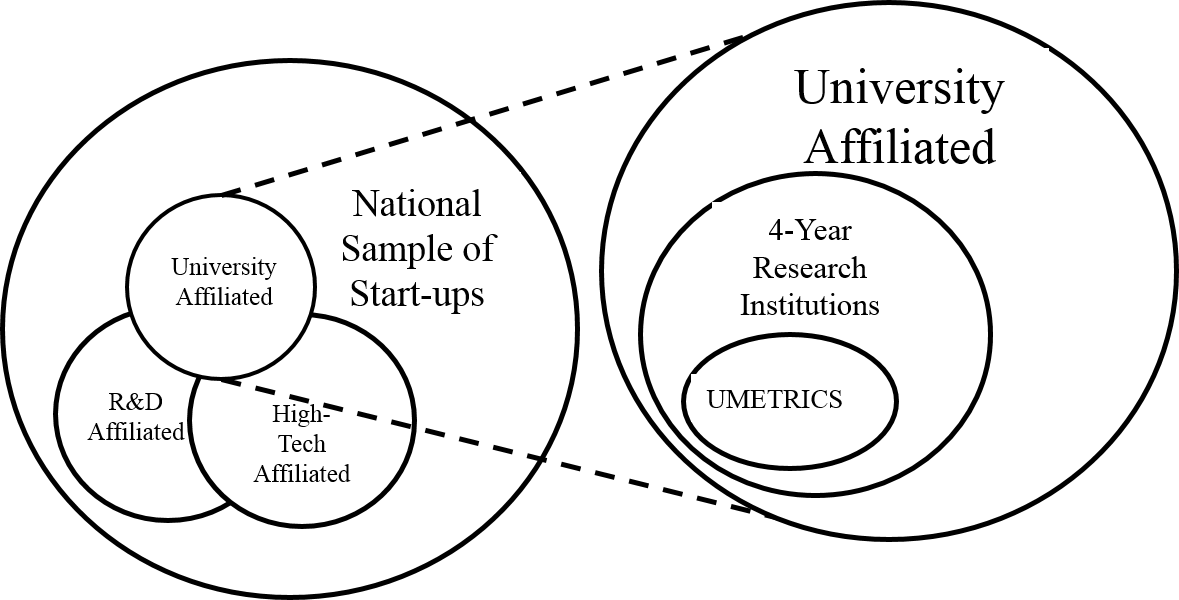 24
Descriptive Regressions
25
Success and High Growth Human Capital Composition
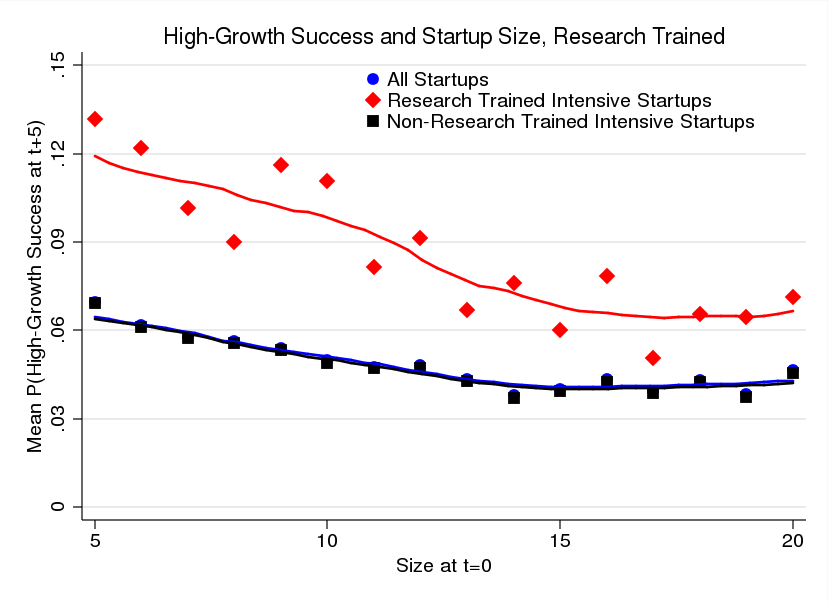 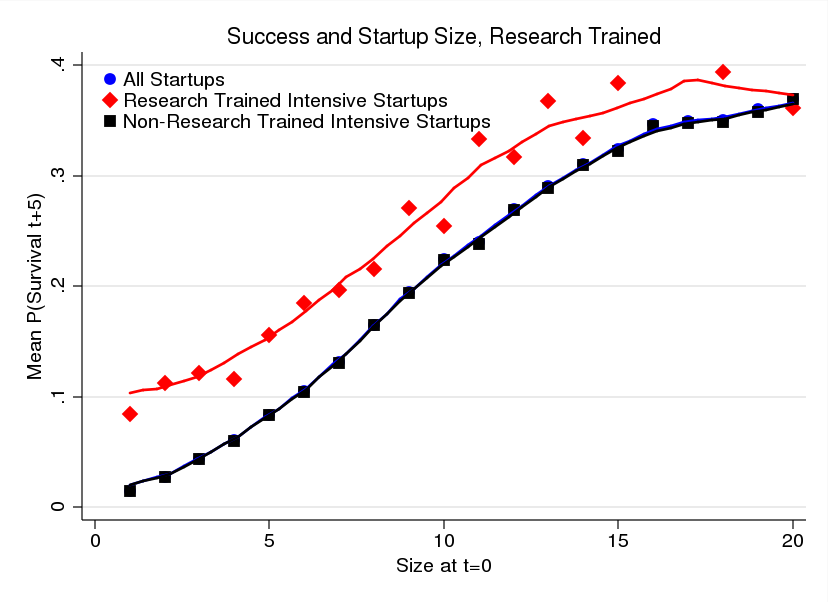 26
Success Outcomes
Mean Success Rate for All Startups is 6.6%
Startup success rate increases by nearly 42% from adding one additional research-experienced worker
Being classified as high-growth increases by almost 50%
27
High-Growth Outcomes
Mean High-Growth Success Rate for All Startups is 1.2%
High-Growth Success rate more than doubles when you add one research-experienced worker
Results are consistent across startup firm types (industrial and high-tech) with greater importance placed on high-tech workers in the high-tech sector
28
Outline
Approach

Data

Methods and Analysis

Results

Conclusion and Next Steps
29
Additional universities
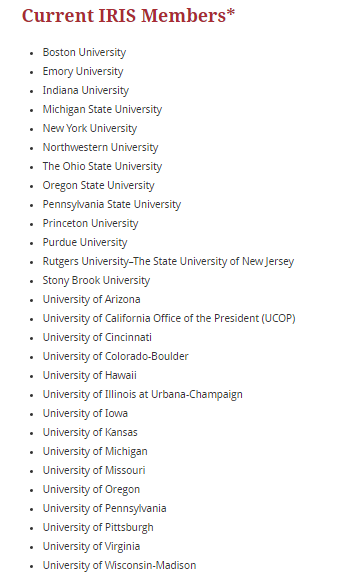 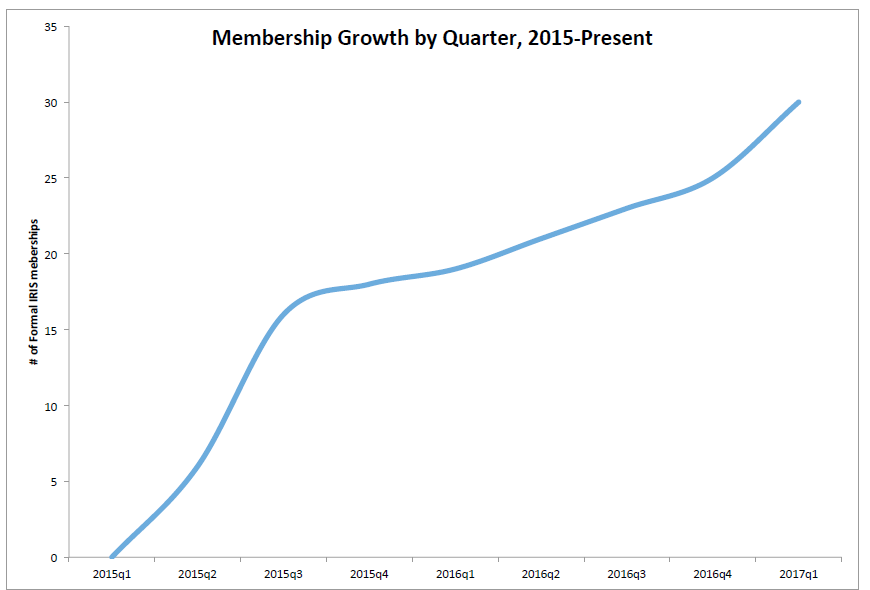 30
Conclusion
Introduced new measures of human capital - research training, extended with machine learning

Investigated human capital composition of startups


Next steps:
Additional robustness checks, 
Linking to productivity, 
Explore worker flows
Explore exogenous shocks – e.g. tech transfer office differences across universities
31